Le ruban de Möbius
August Ferdinand Möbius1790-1868
[Speaker Notes: Mort à 78 ans
Il y a de ça 149 ans!]
Propriétés
Une seule face
Un seul côté
Si on découpe le ruban en suivant le milieu, on obtient un seul ruban avec 4 demi-tours
Si on découpe encore le ruban en suivant le milieu, on obtient deux morceaux
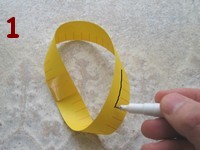 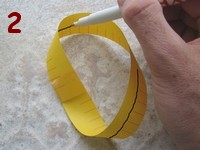 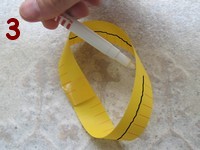 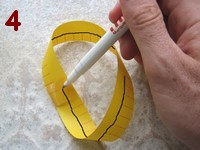 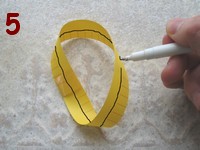 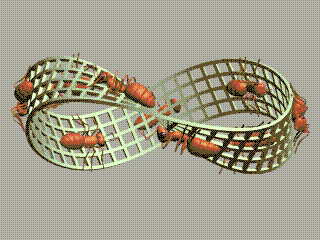 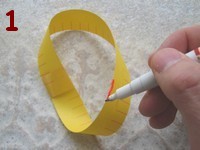 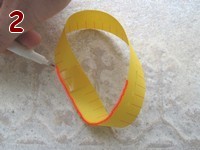 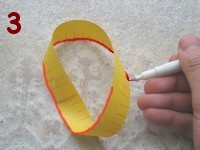 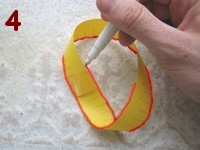 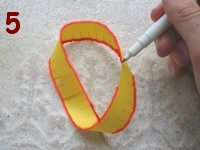 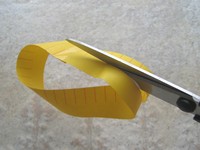 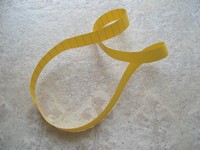 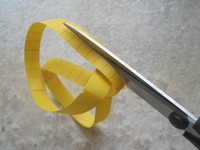 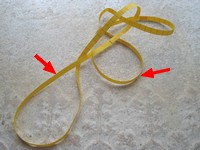 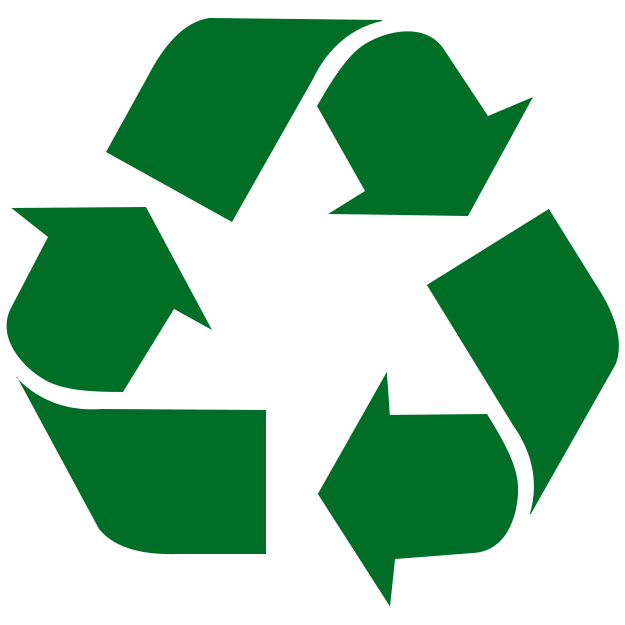 À quoi ça sert?
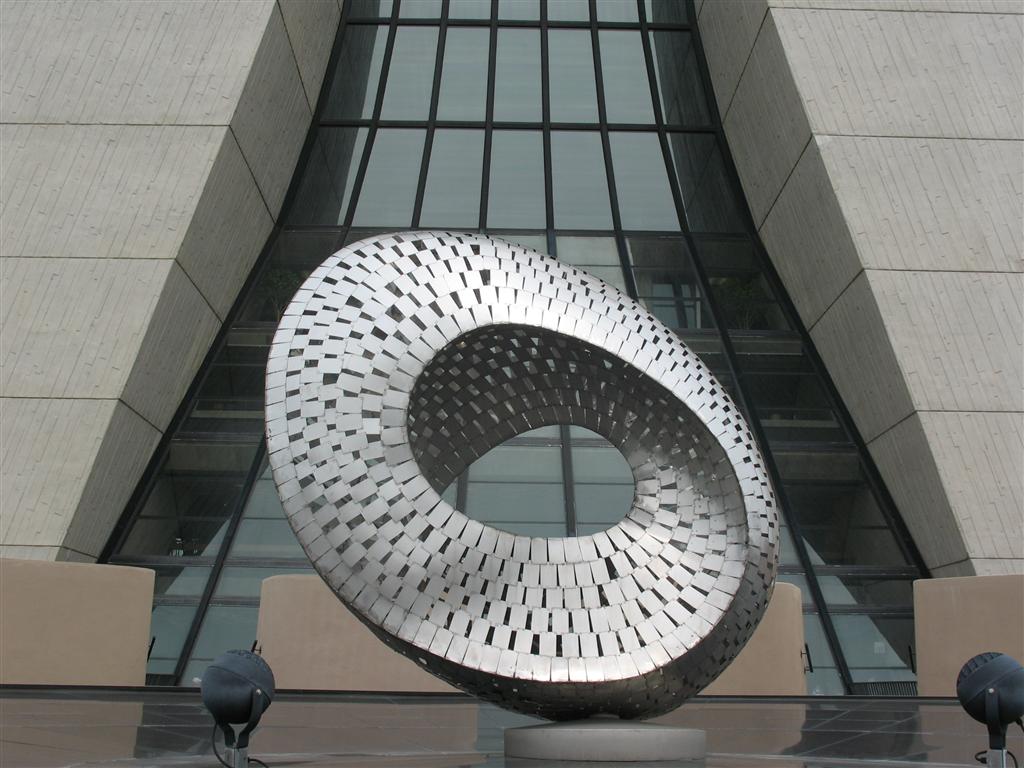 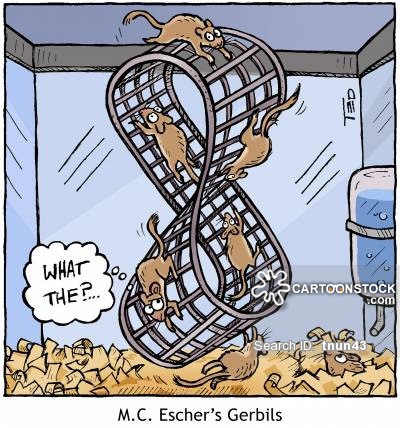